فك وتركيب الملاقط
مقدم الهدف: أ. معاذ محمد
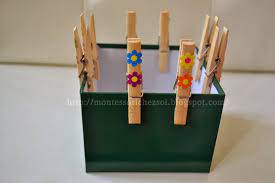 المسكة الصحيحة للملاقط ( المشابك )
https://www.youtube.com/watch?v=XPVkQhpBTwU
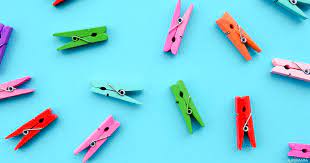 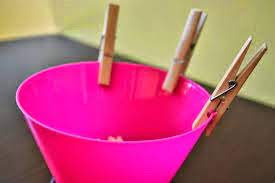 17 March 2021
2
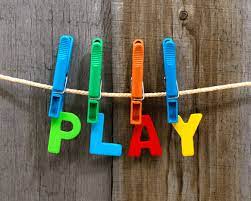 https://www.youtube.com/watch?v=fEg98J1rf_I
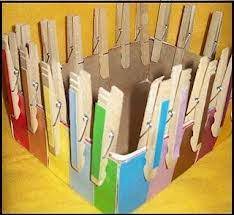 فيديو تعليمي
https://www.youtube.com/watch?v=krC02C25HNg
17 March 2021
3
يقص الطالب الخطوط او يتتبع النقاط للتعود على مسك الملاقط
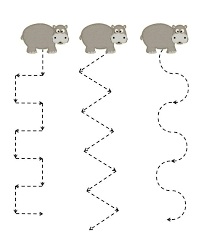 4
يقوم الطالب بعمل نشاط  فني داخل البيت حسب الصور امامه تلوين ملاقط او رسم اشكال
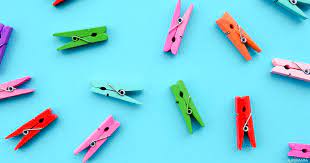 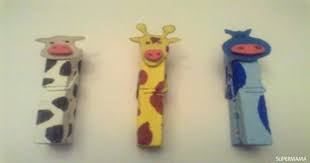 5